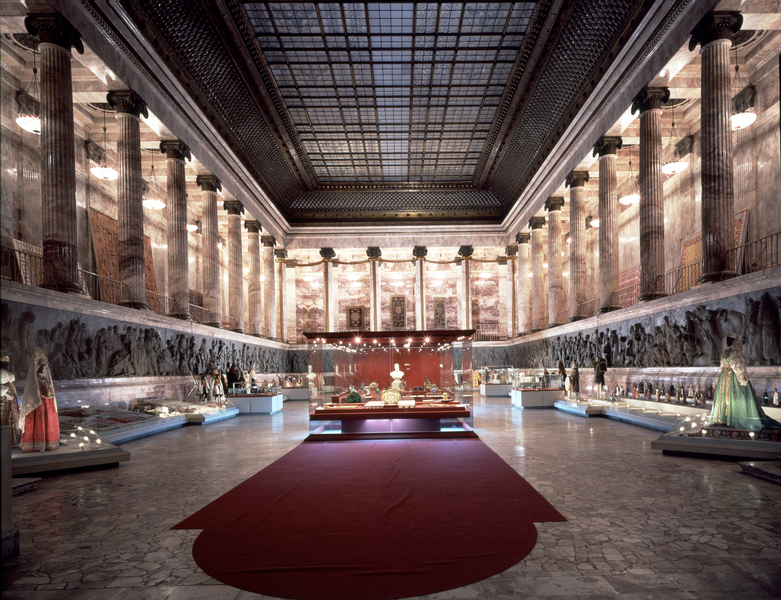 «Я поведу тебя в музей…»
                       Экскурсия в этнографический музей для старших дошкольников
Выполнила воспитатель 
ГБДОУ д/с №31 Василеостровского района 
Зимина К.А.
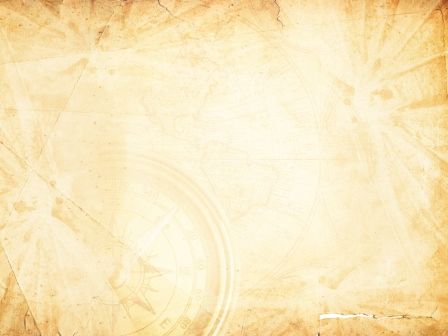 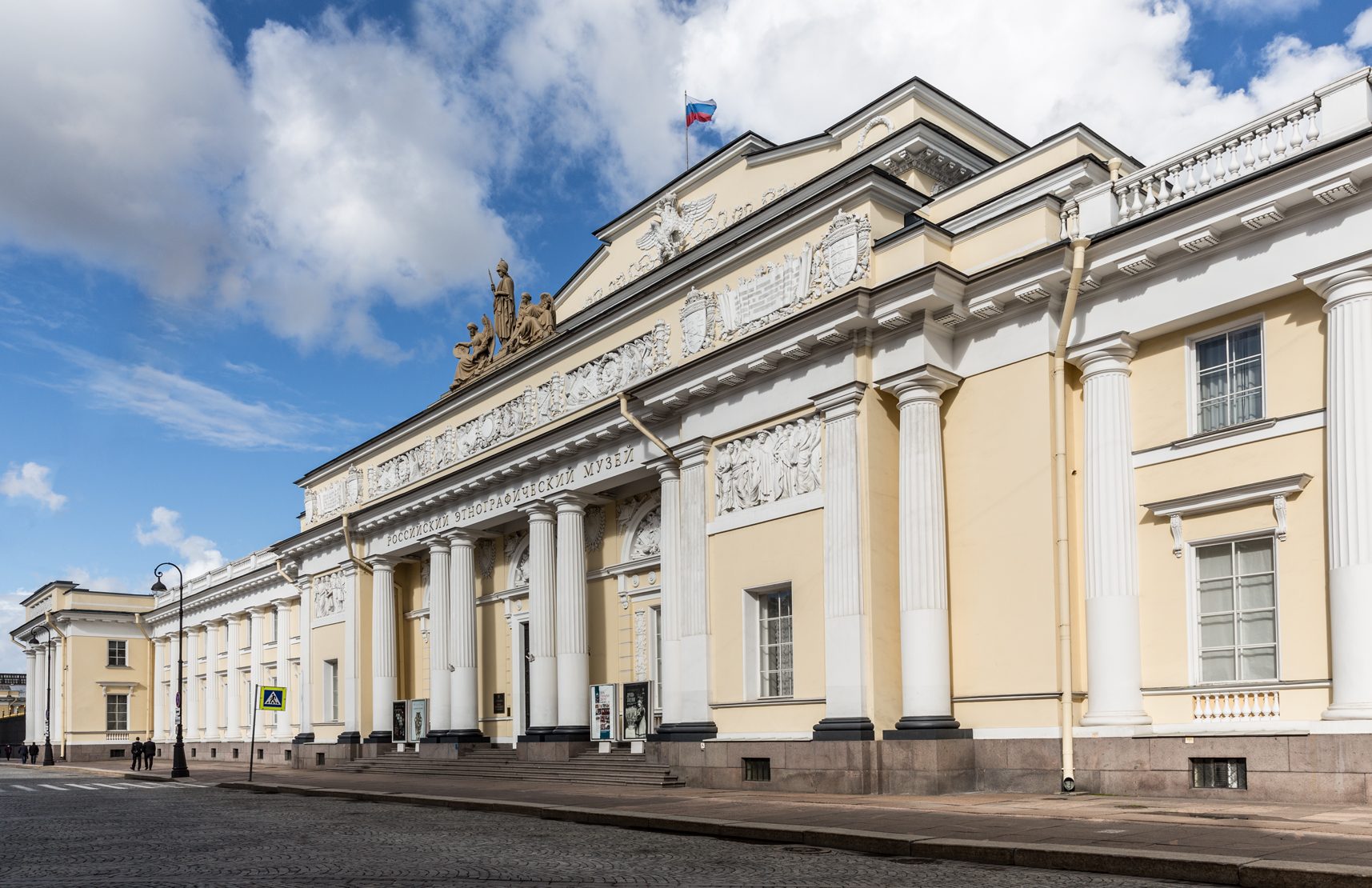 В самом сердце нашего города находится удивительное место, которое называется площадь Искусств, и называется оно так не случайно, вблизи этого месте находится сразу несколько театров и музеев. 
Сегодня мы с вами побываем в музее Этнографии.
Что такое этнография, спросите вы меня?
Это наука, изучающая культуру, традиции, обычаи разных народов. Как вы думаете, что мы сможем увидеть в этом музее?
Правильно! Одежду, вещи, предметы быта и даже игрушки разных народов, населяющих или населявших нашу страну.
Начинается наша экскурсия уже у входа. Посмотрите какое прекрасное здание выстроили для такого музея! 
Да-да, для музея специально строили здание.
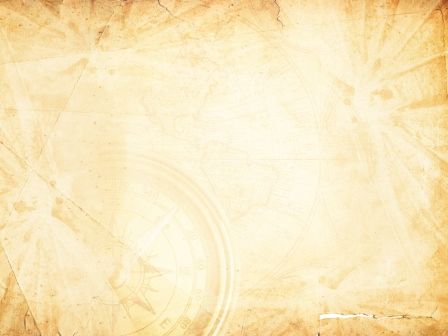 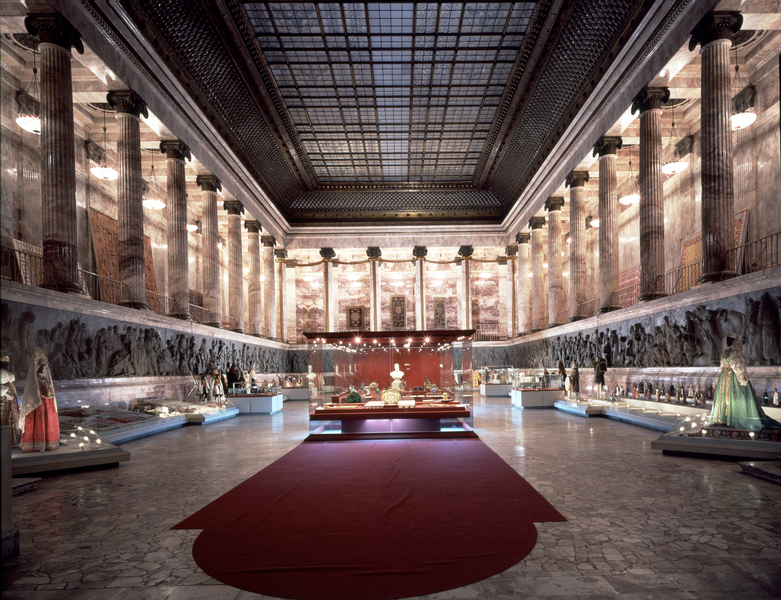 И вот мы заходим в здание музея и сразу же нас встречает удивительно красивый огромный зал. Здесь проводятся различные выставки. Посмотрите какие огромные колонны из мрамора обрамляют зал, как торжественны и величавы они.
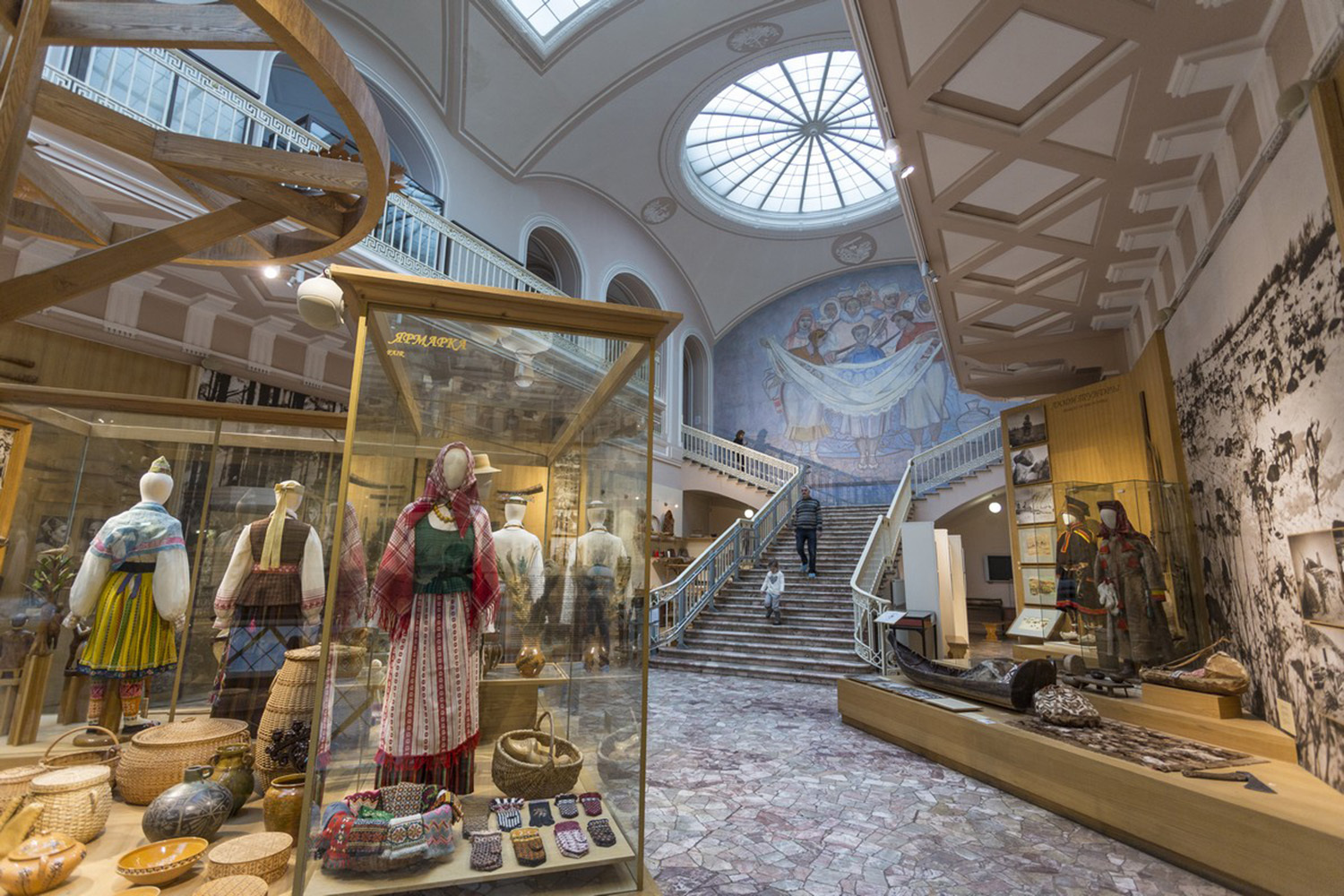 Пройдя в другие залы музея, вы увидите, что они удивительно светлые и просторные, так и было задумано архитектором.
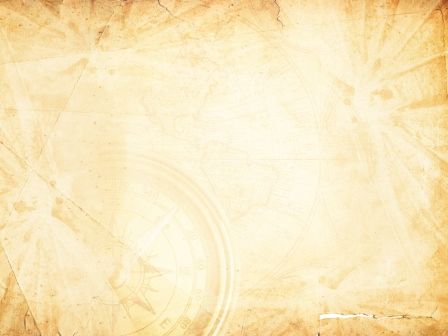 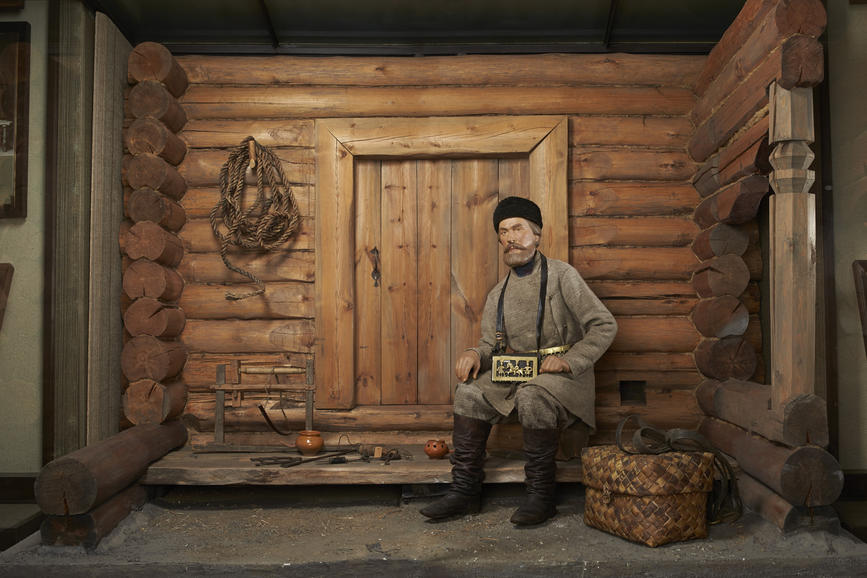 Сегодня мы с вами пройдемся по залу, где развернута экспозиция по этнографии русских, самого многочисленного восточнославянского народа на территории бывшей Российской империи.
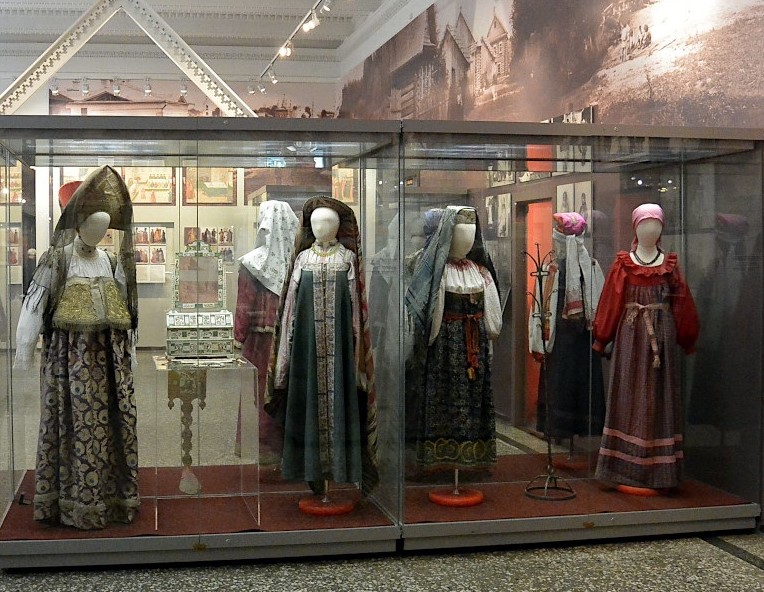 Мы узнаем как русские крестьяне умели вести сложное хозяйство: выращивали различные сельскохозяйственные культуры, разводили домашних животных и строили дома, клали печи, изготовляли домашнюю утварь и орудия труда, шили одежду? Как в слаженном ритме крестьянской жизни трудовые будни чередовались с веселыми праздниками?
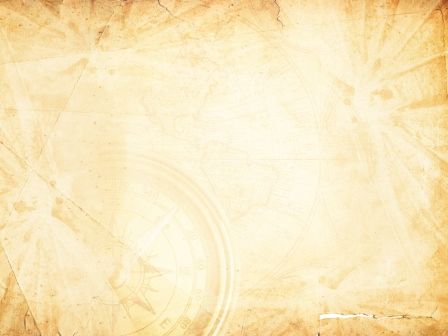 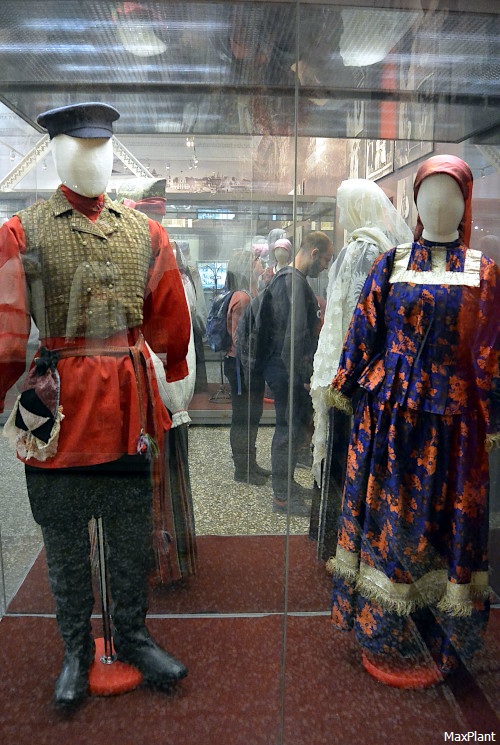 На выставке можно увидеть какую одежду носили мужчины и женщины, какая была повседневная и нарядная одежда и какя была обувь…
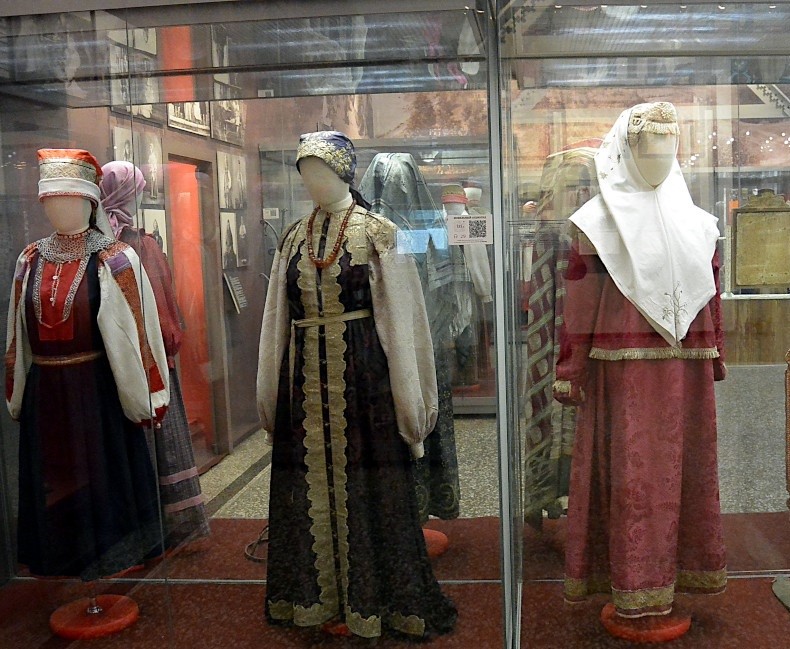 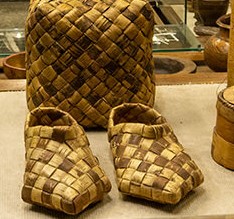 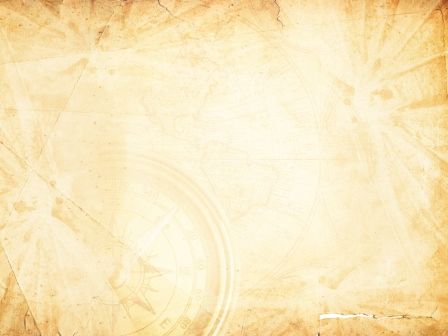 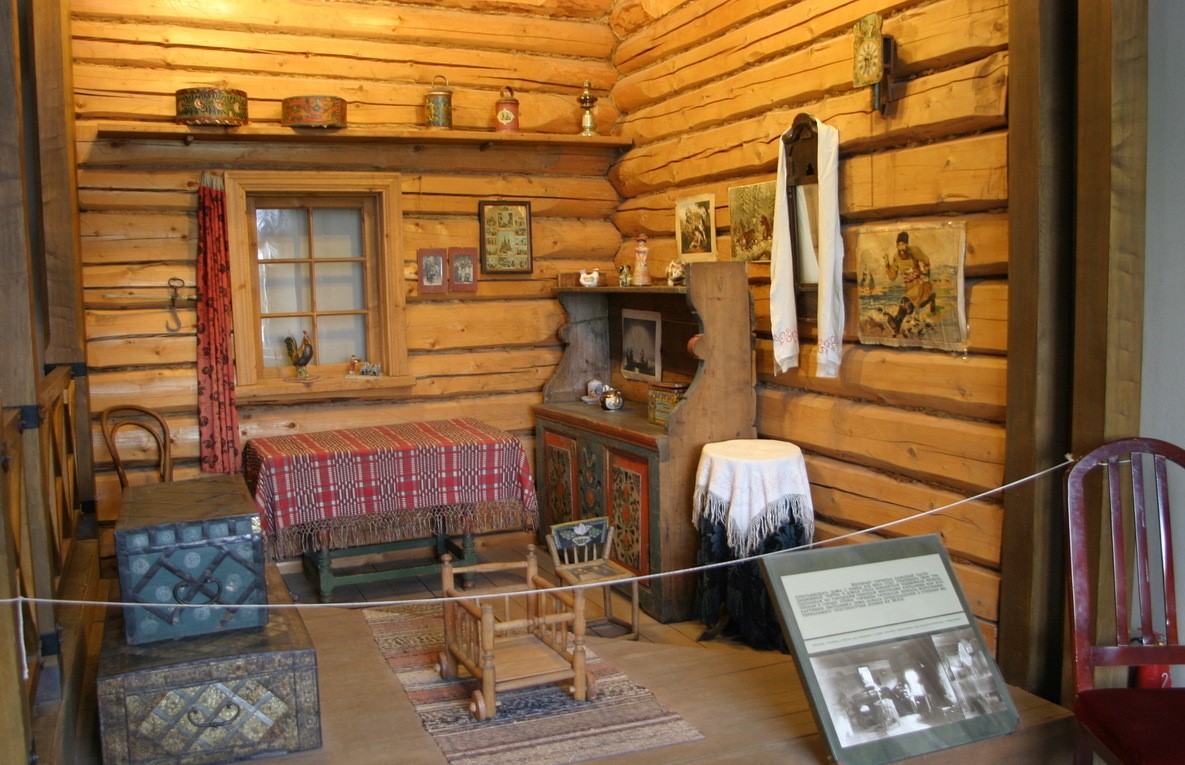 Можно посмотреть как был устроен быт, как было в избе русского крестьянина. Вещи хранились в сундуках, иногда настолько больших, что на них можно было спать. Полы были устланы тканными ковриками, столы украшены вышитыми скатертями. Обязательно в каждом доме был уголок с иконами.  И конечно же печь!
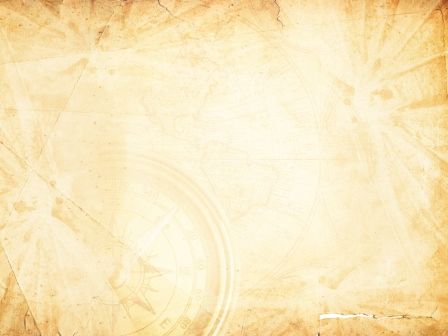 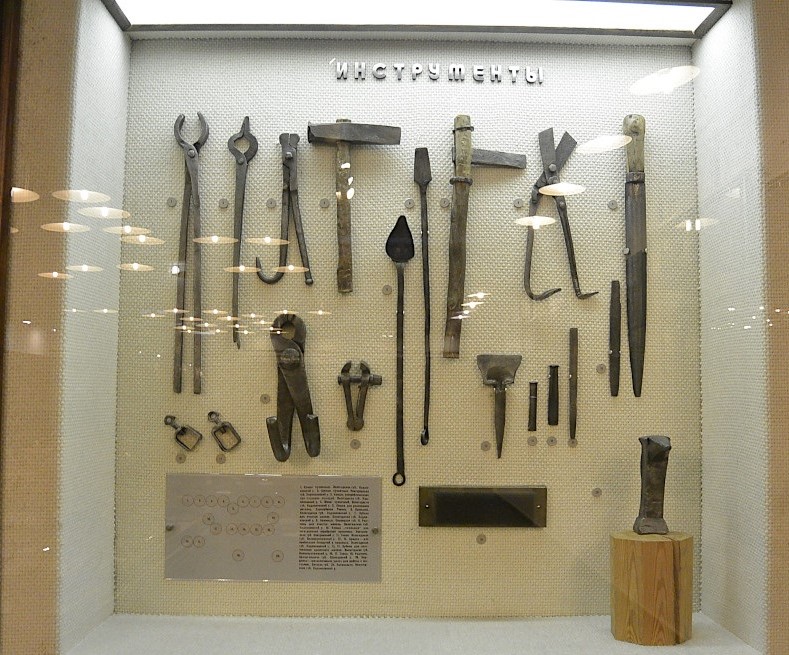 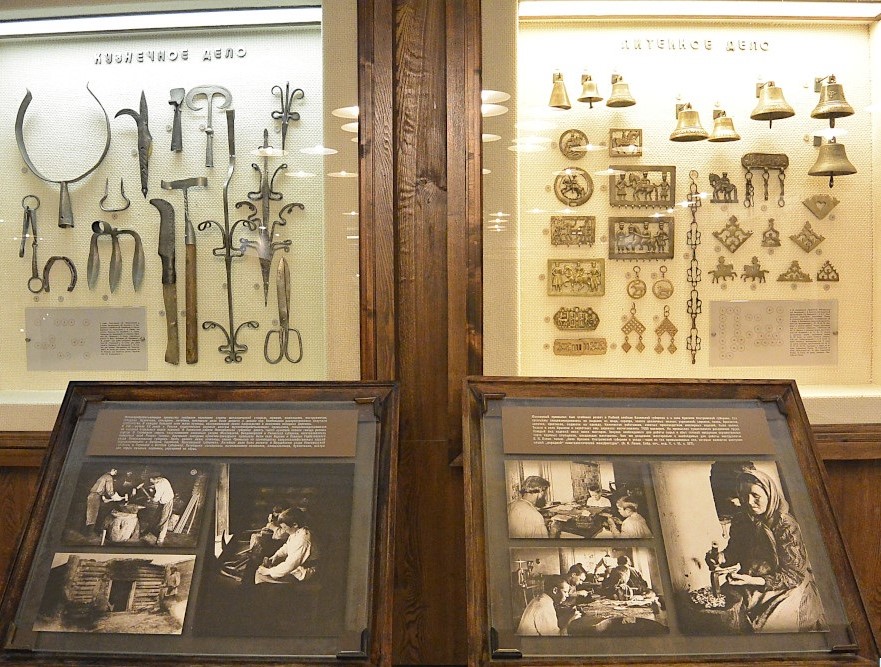 На выставке можно посмотреть какими инструментами пользовались мастера
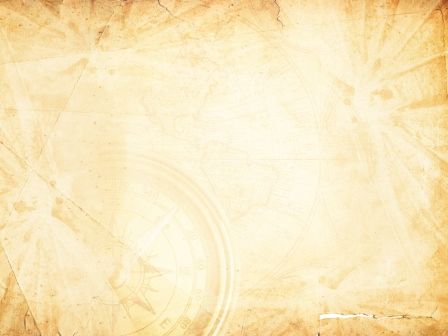 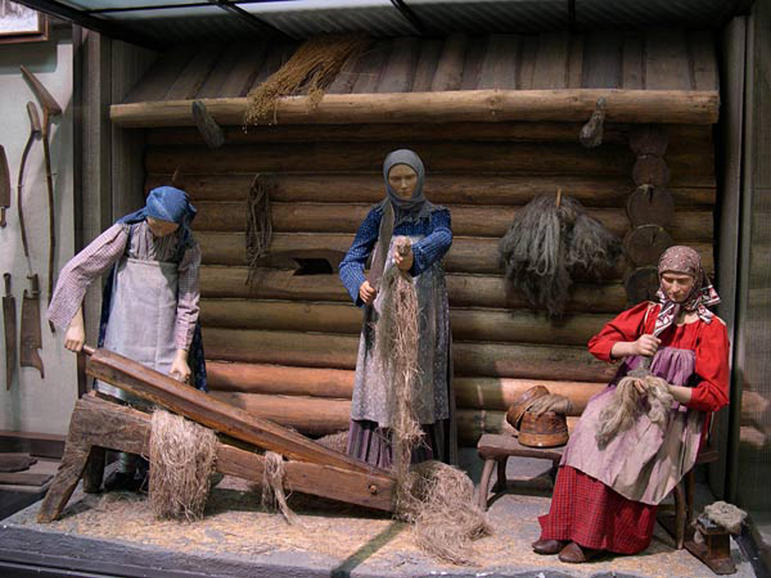 Здесь можно увидеть как изготавливали льняную ткань и шерстяную
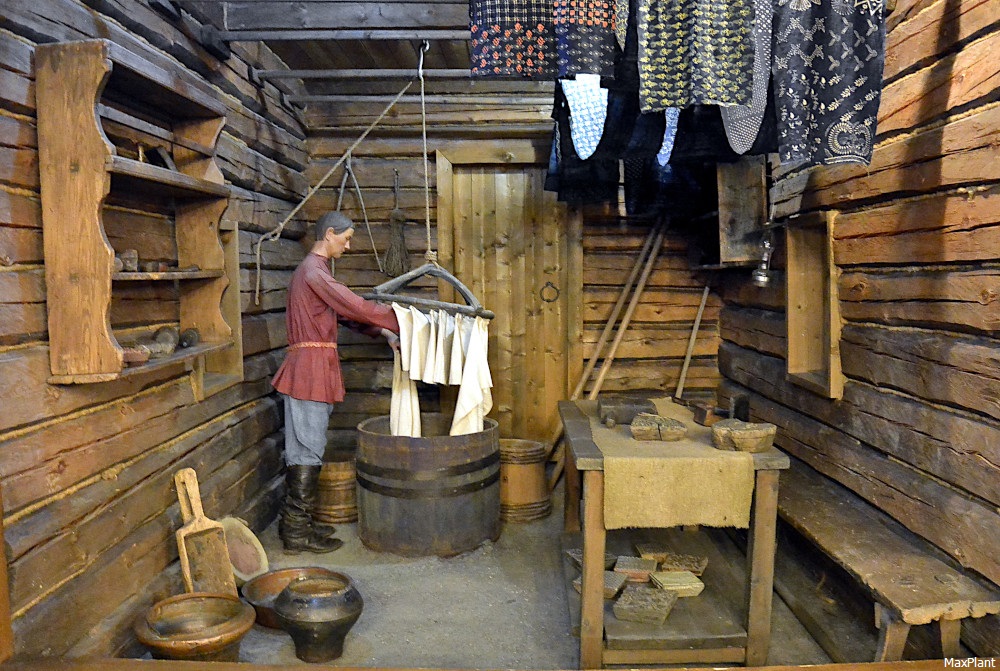 Как красили ткани
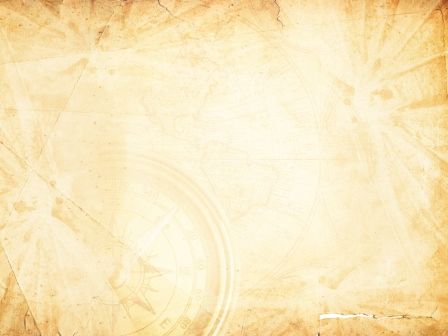 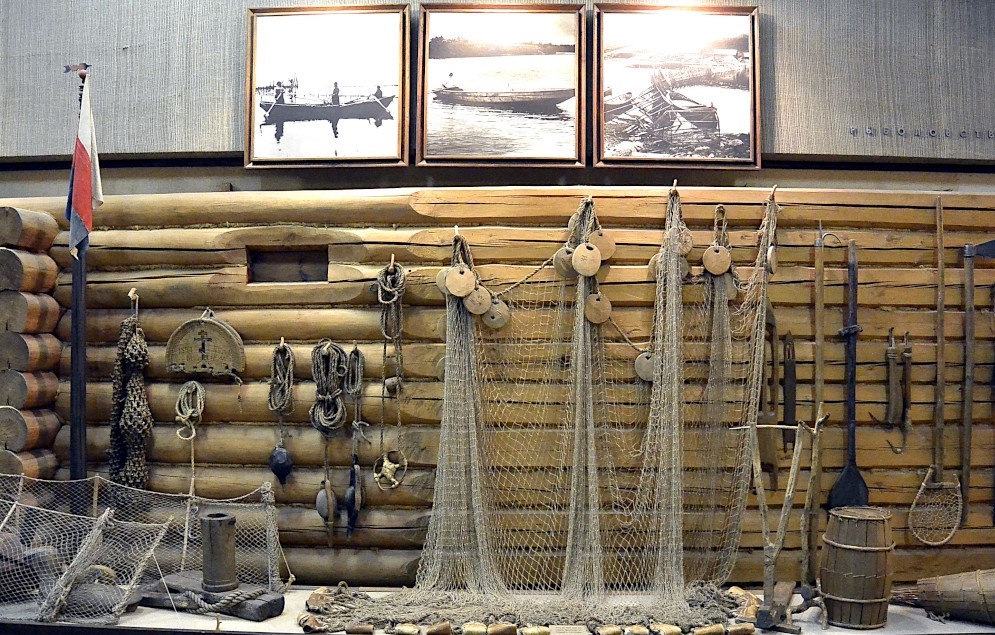 На выставке можно увидеть при помощи чего и как ловили рыбу русские крестьяне
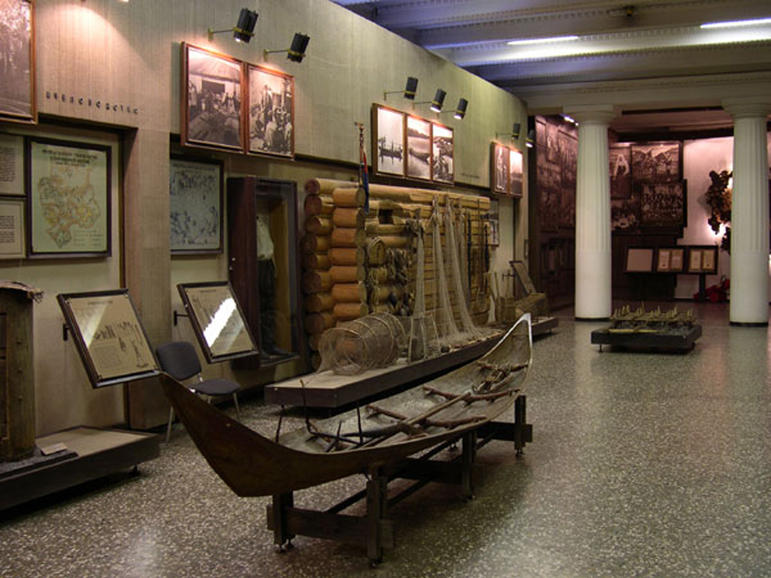 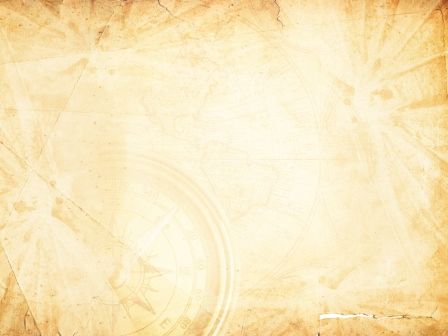 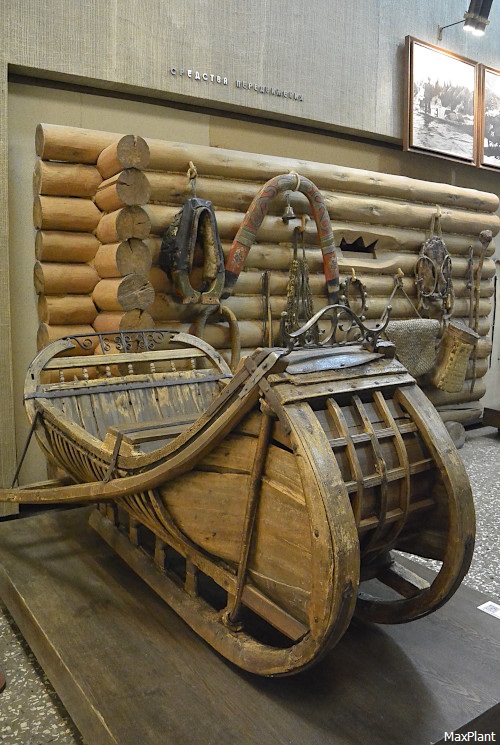 А вот на таких санях ездили крестьяне
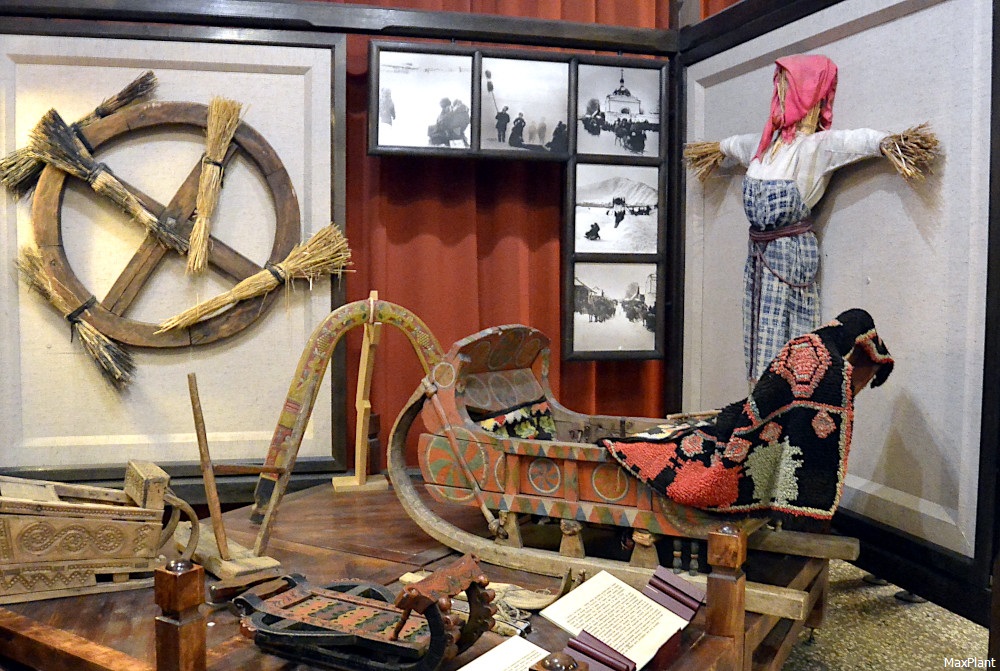 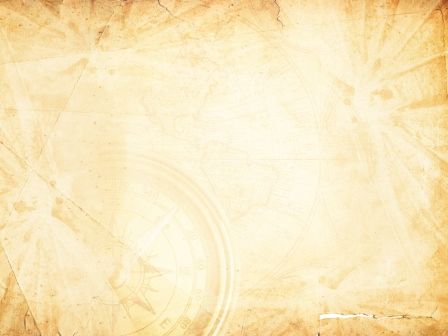 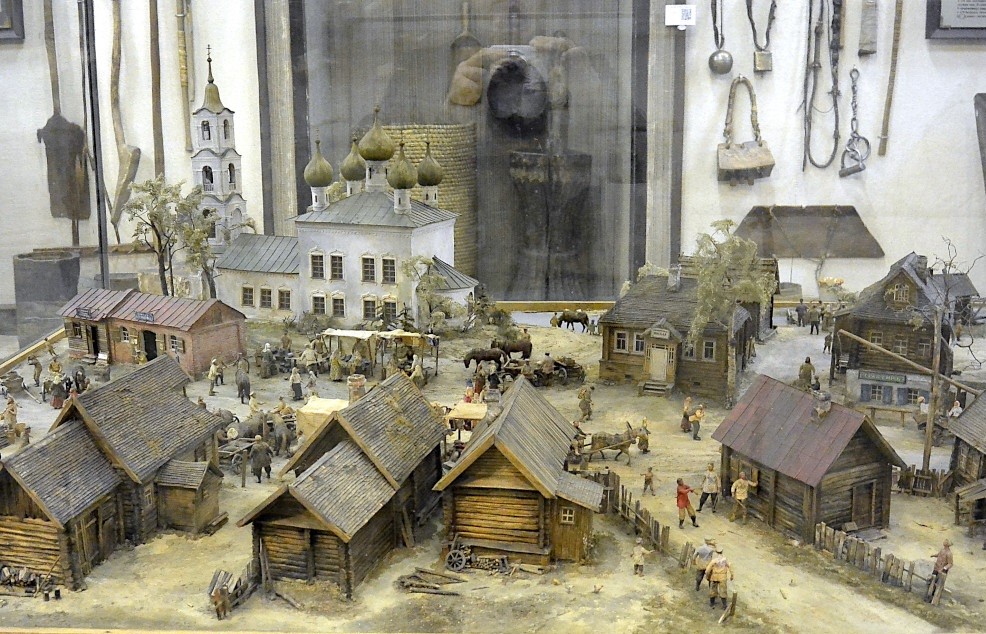 Можно рассмотреть как было устроено село или деревня
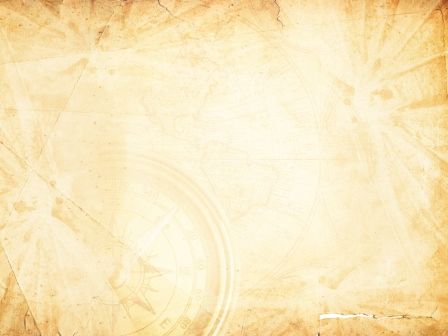 А теперь давайте поиграем:
Давайте вспомним какие предметы народного быта мы знаем и для чего они нужны
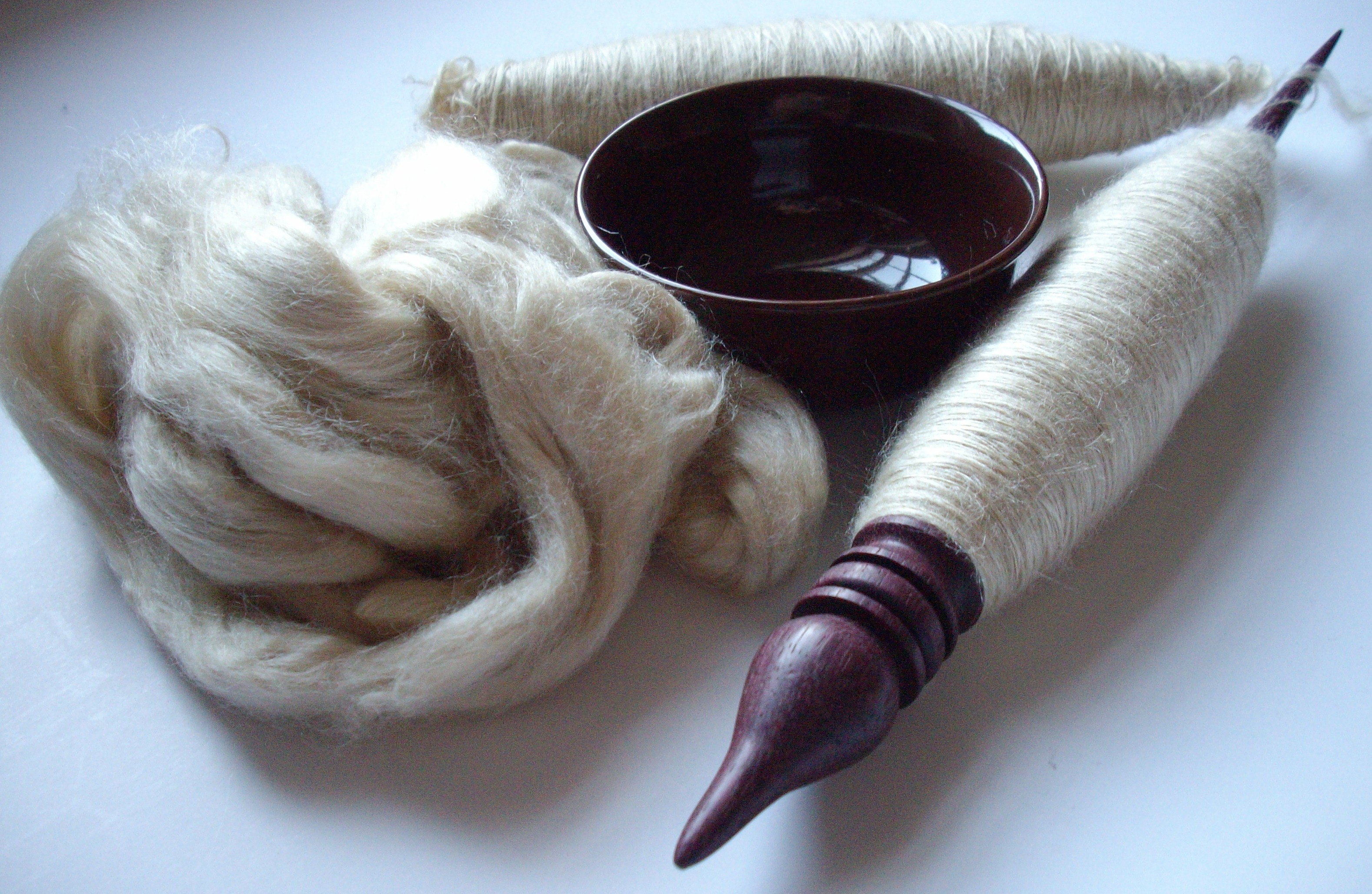 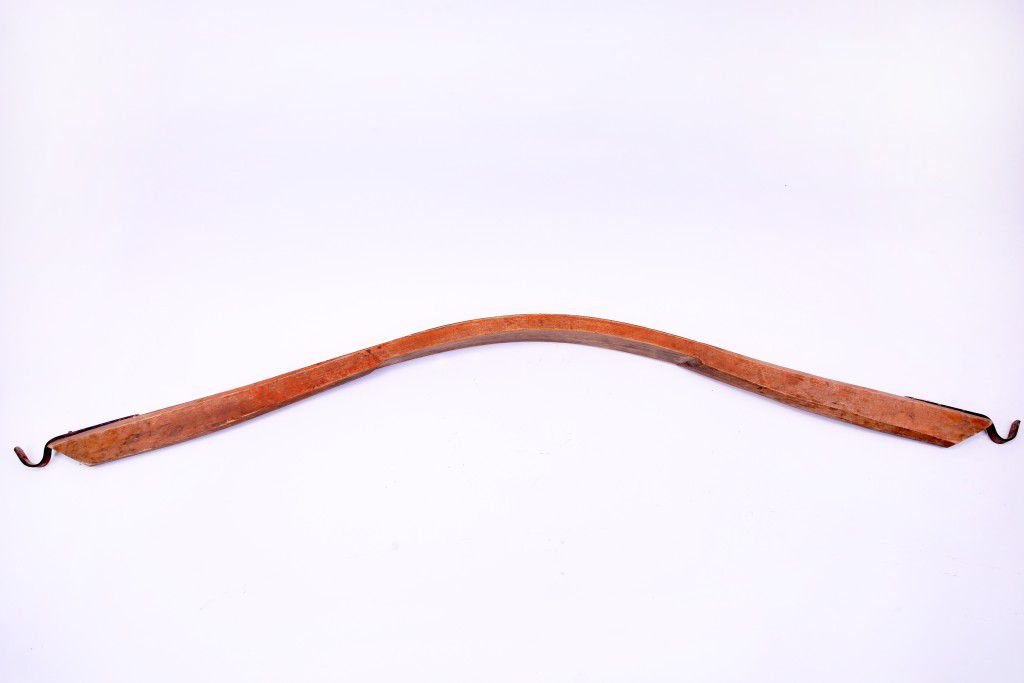 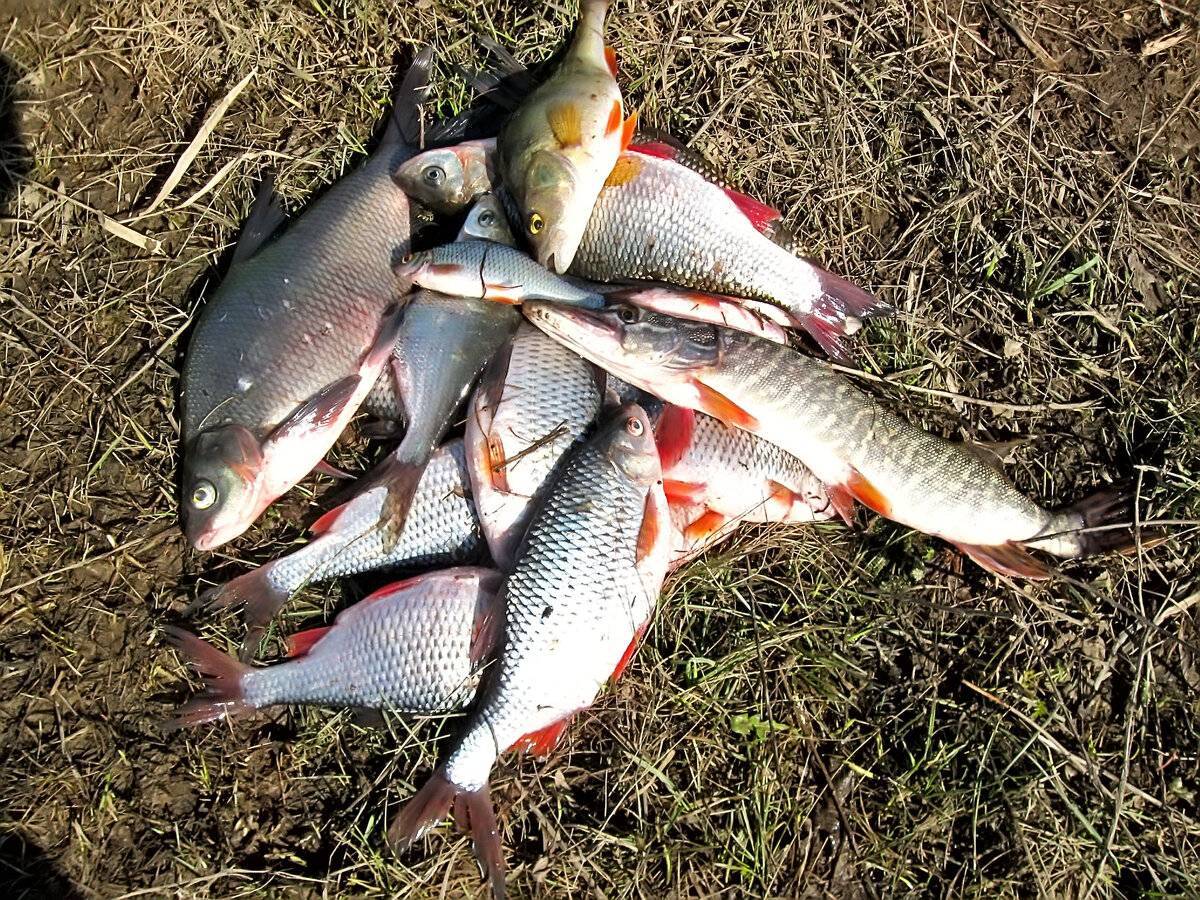 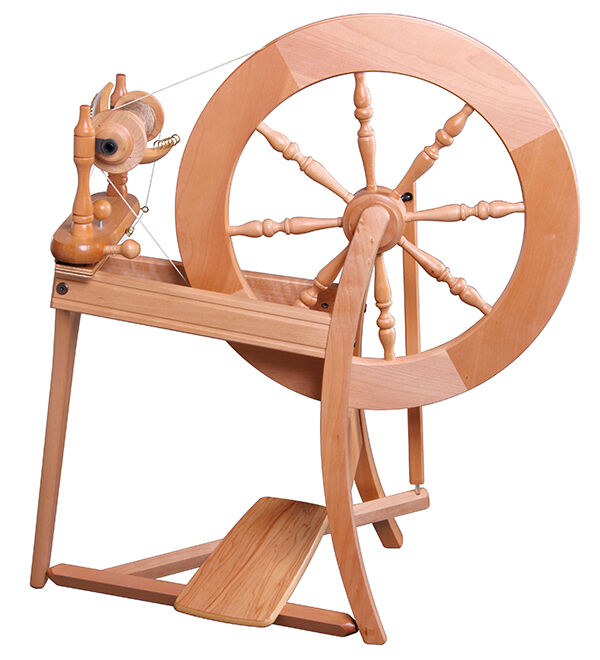 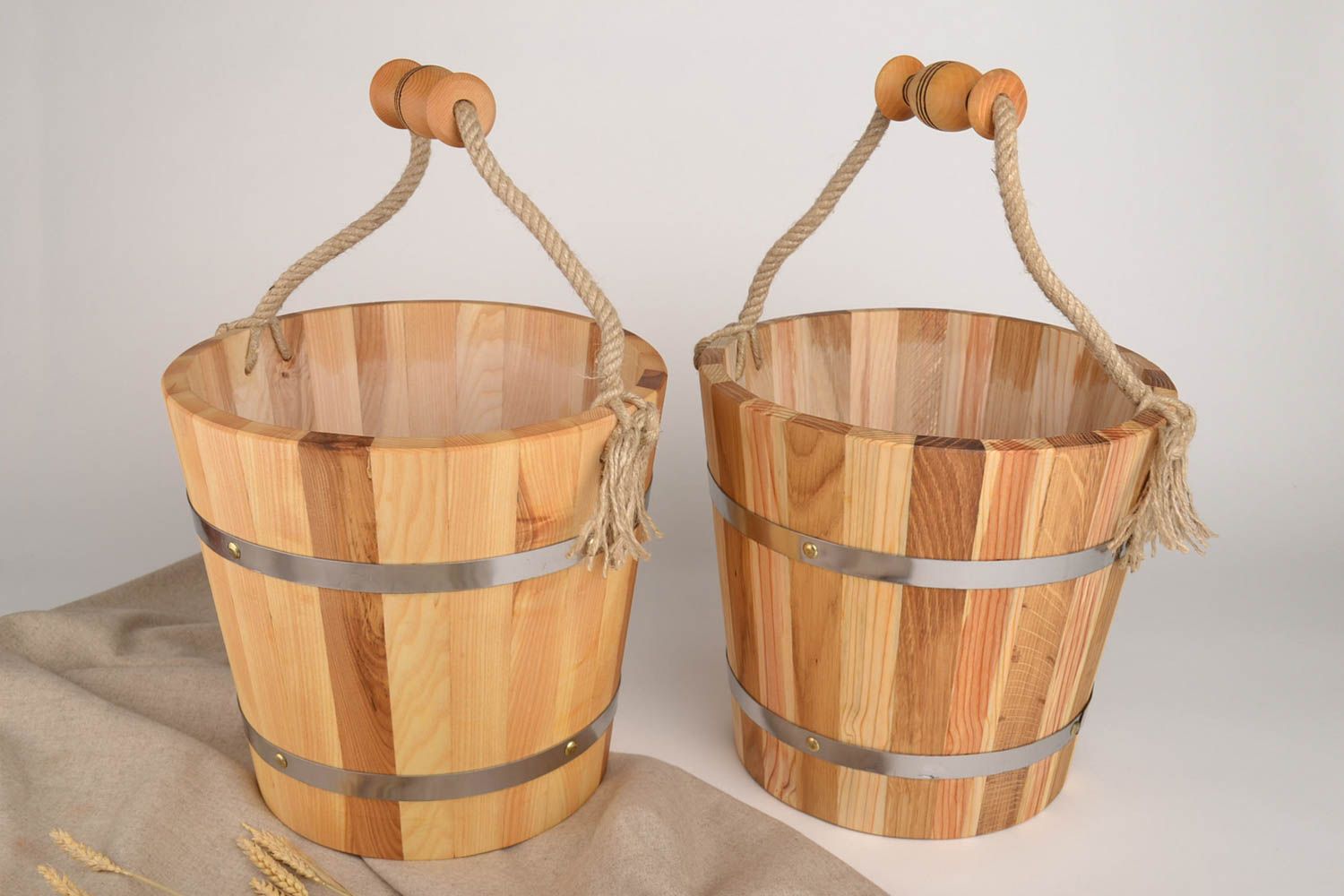 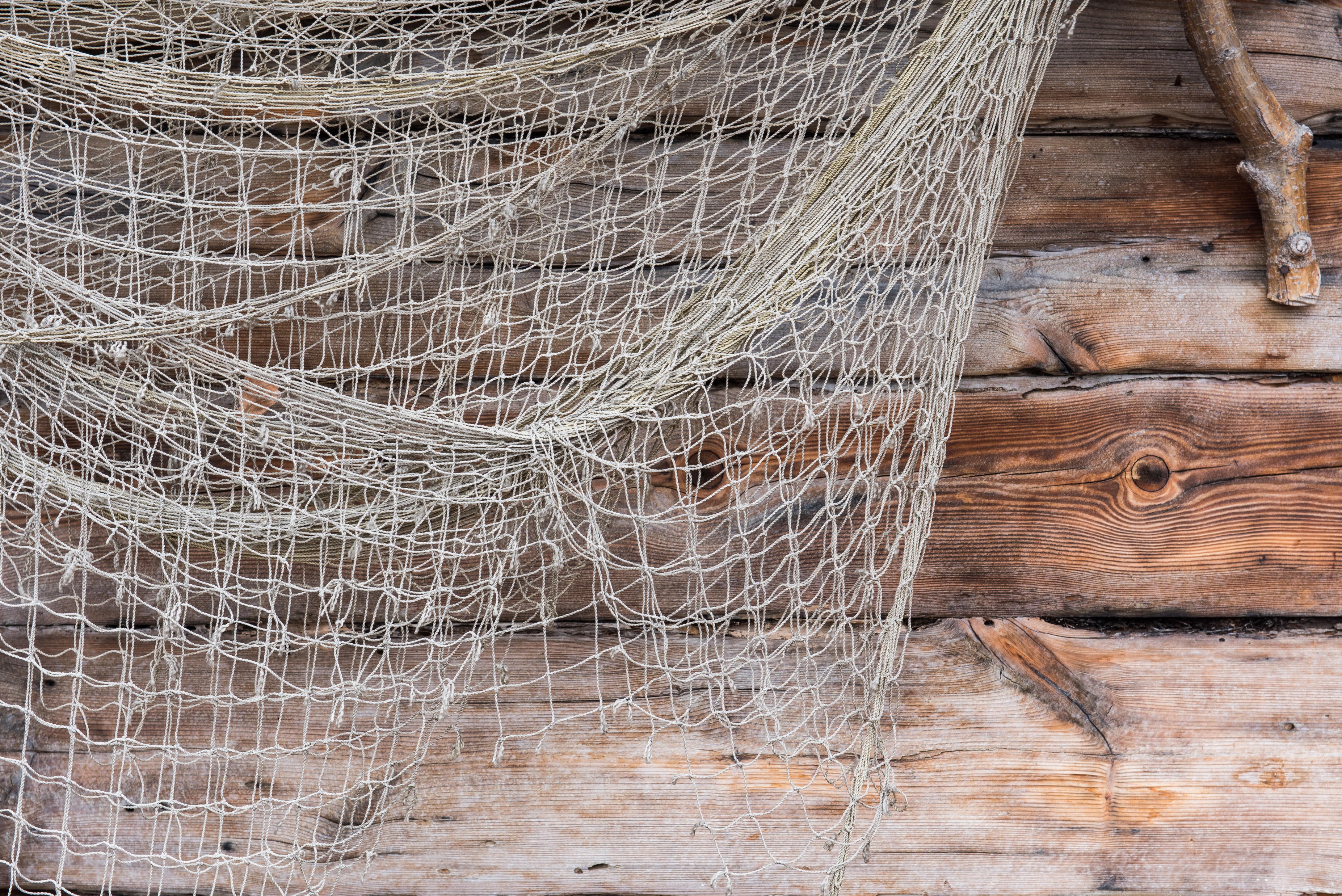 Молодцы!
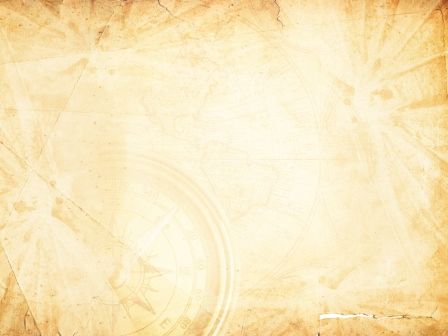 Ну что ребята, вам понравилось?

Что вам запомнилось?

Что показалось самым необычным?

Что нового вы узнали?